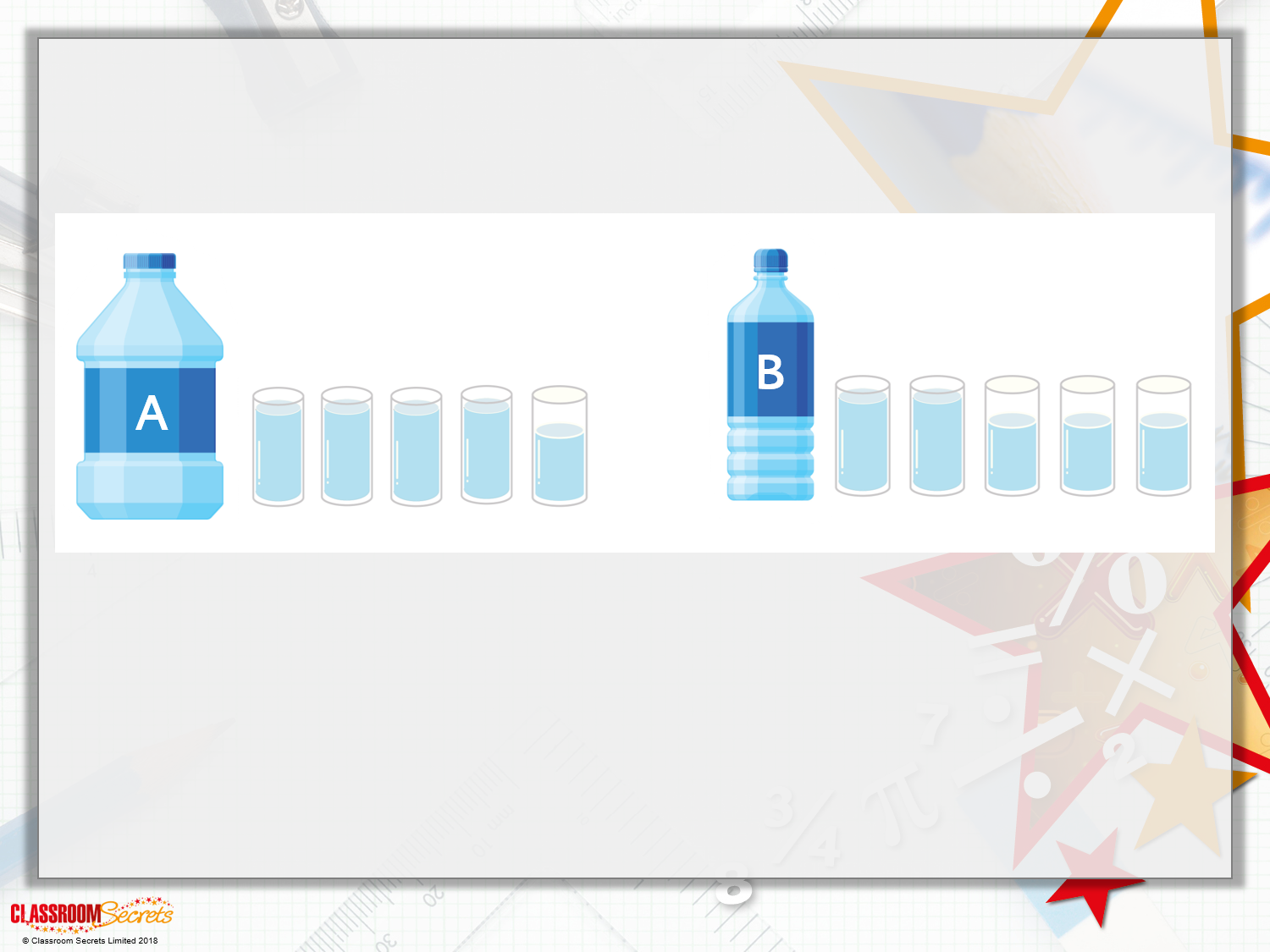 Reasoning 1

Which container has the largest capacity?  











How do you know?
Y2
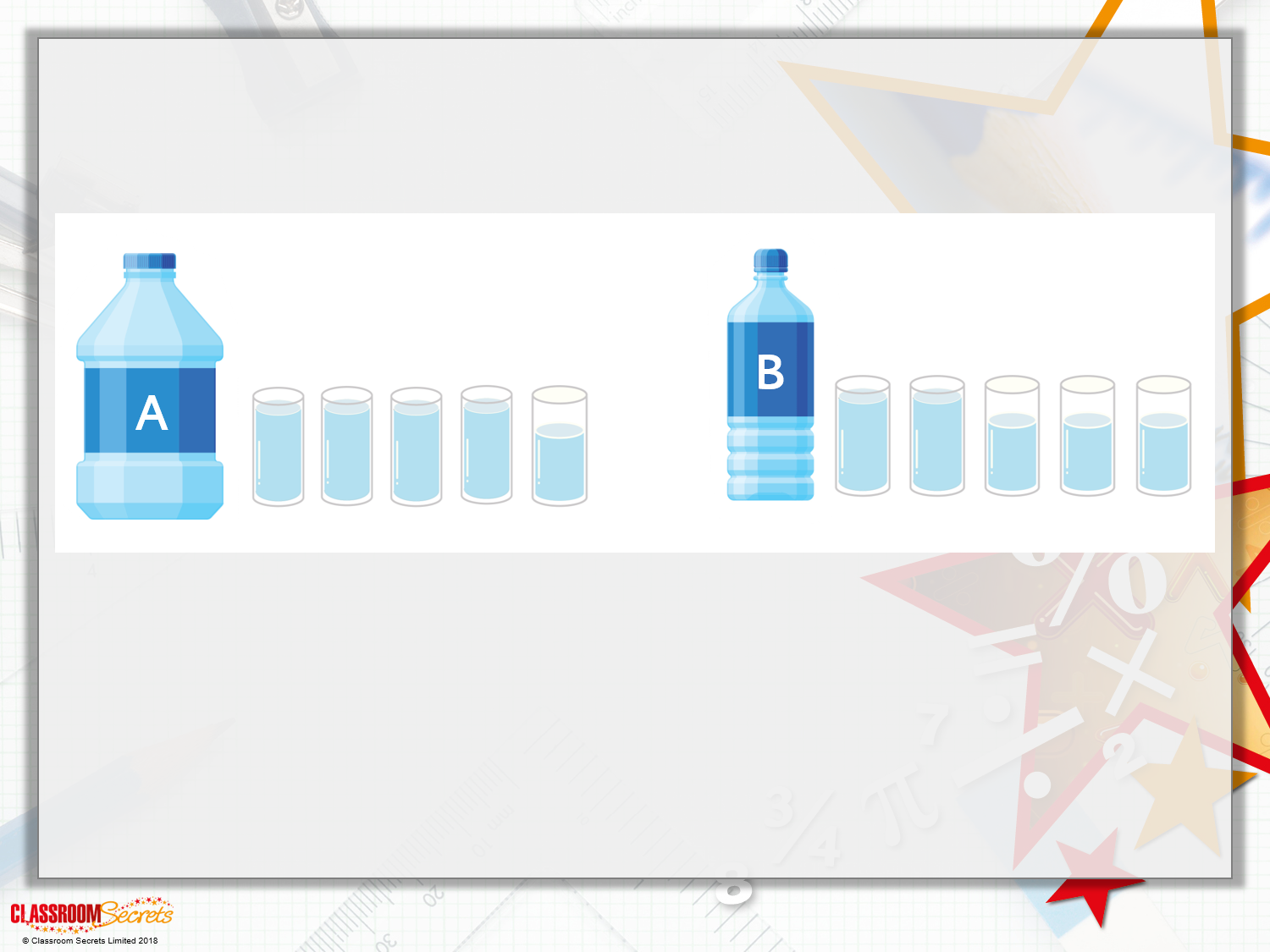 Reasoning 1

Which container has the largest capacity?  










How do you know?
Container A because...
Y2
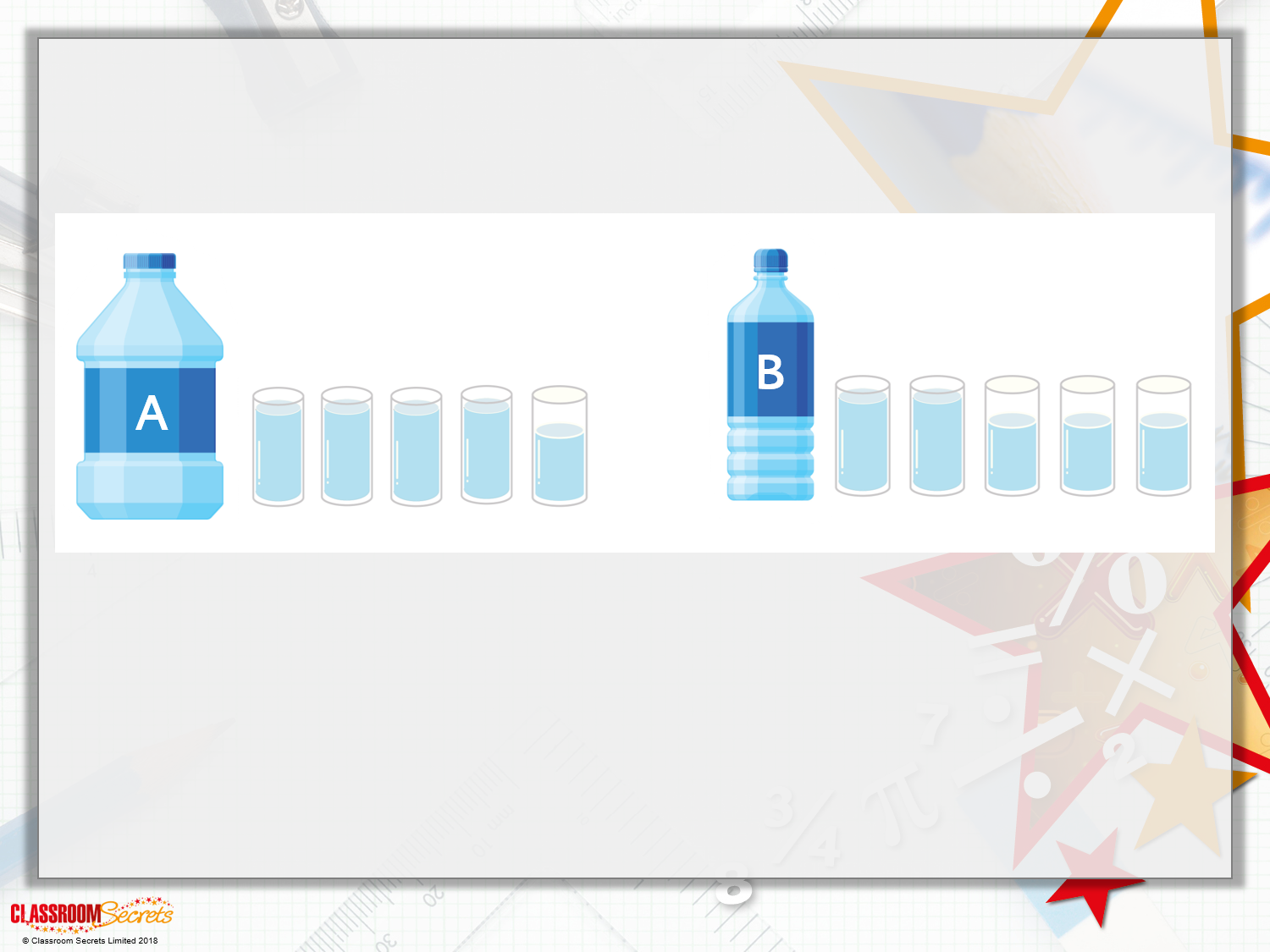 Reasoning 1

Which container has the largest capacity?  











How do you know?
Container A because it can hold 4 full glasses and 1 part glass which is more than 2 full glasses and 3 part glasses.
Y2
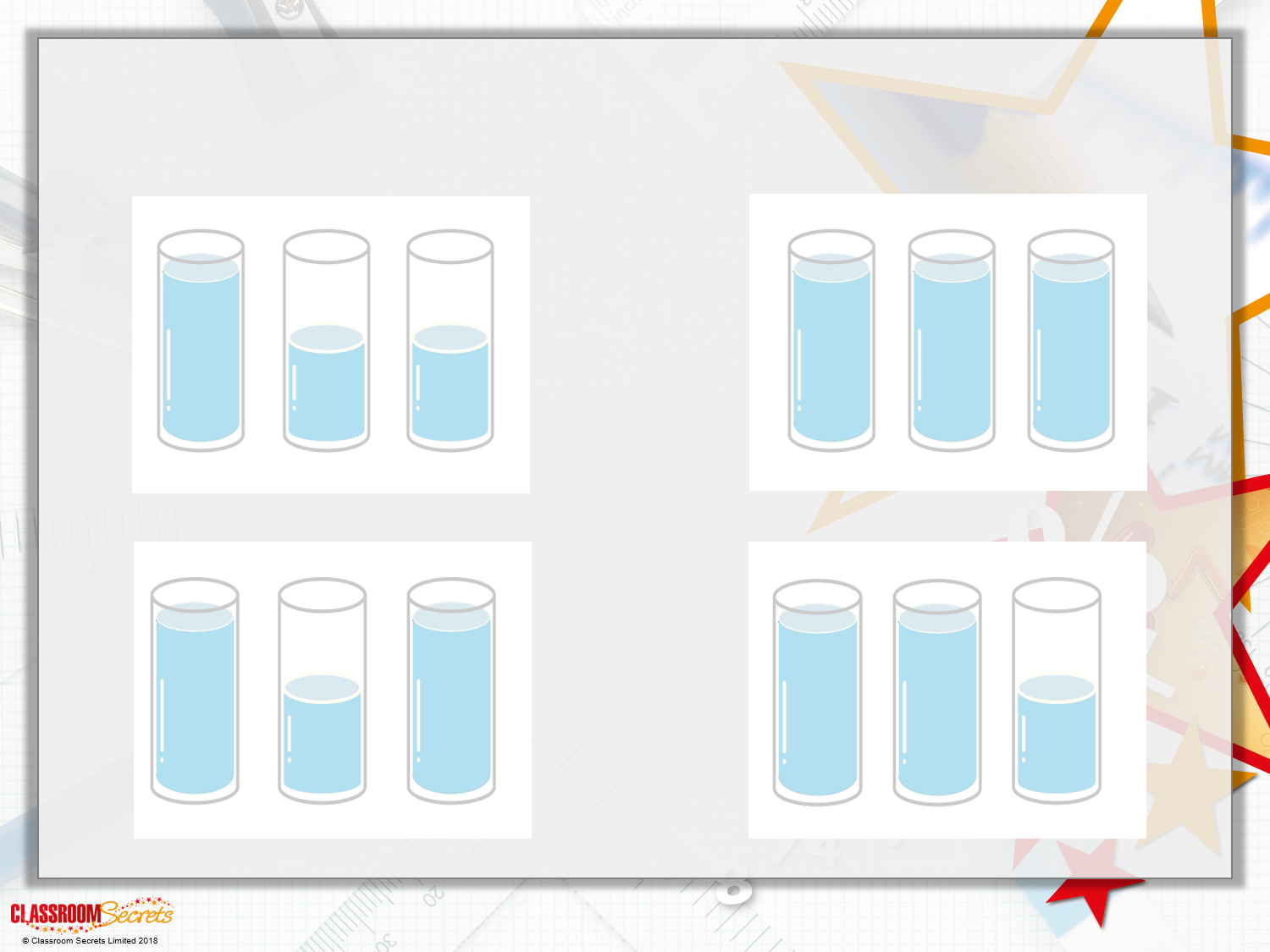 Problem Solving 1

Complete these statements using <, > and = symbols.
Y2
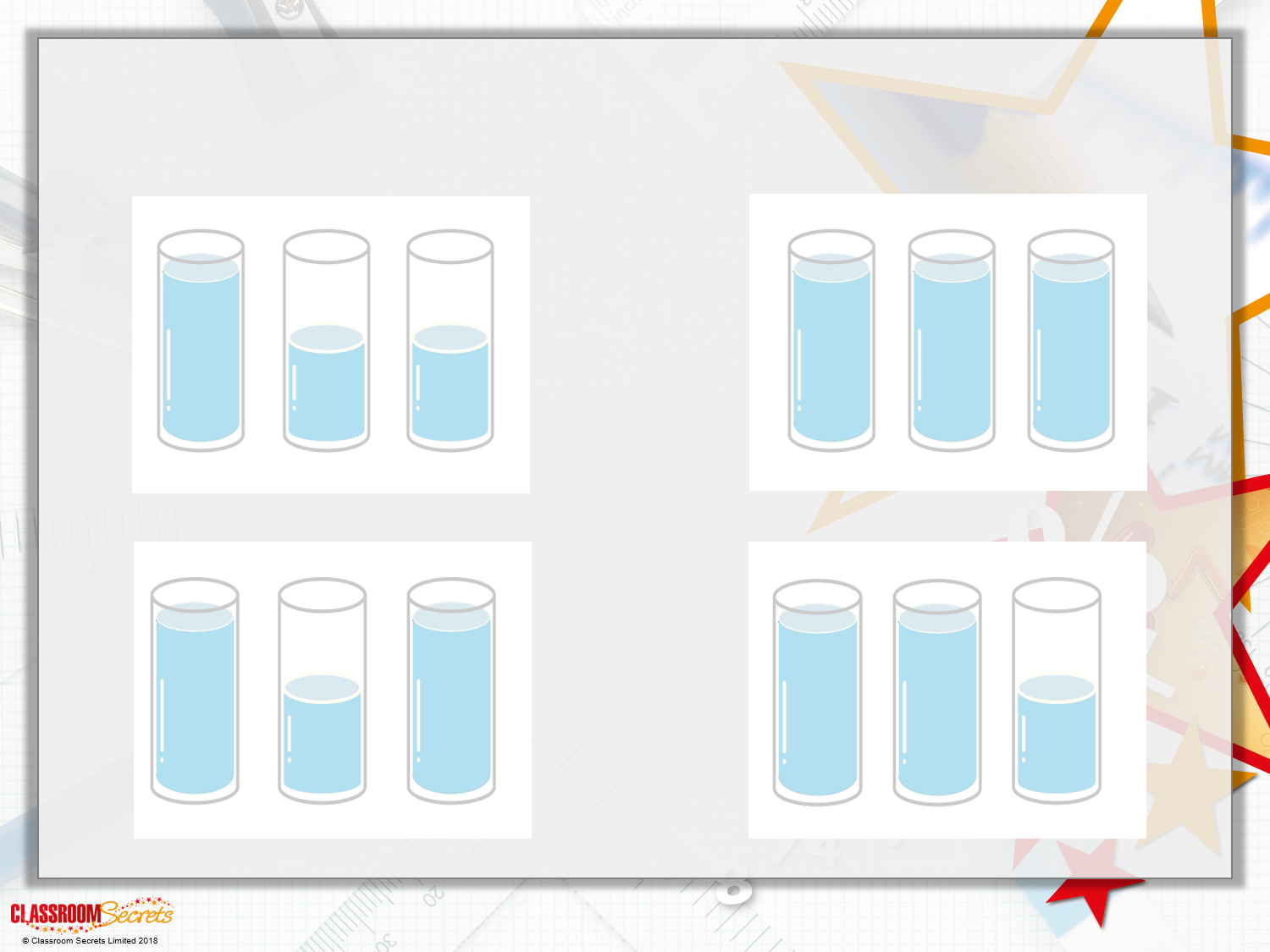 Problem Solving 1

Complete these statements using <, > and = symbols.
<
=
Y2
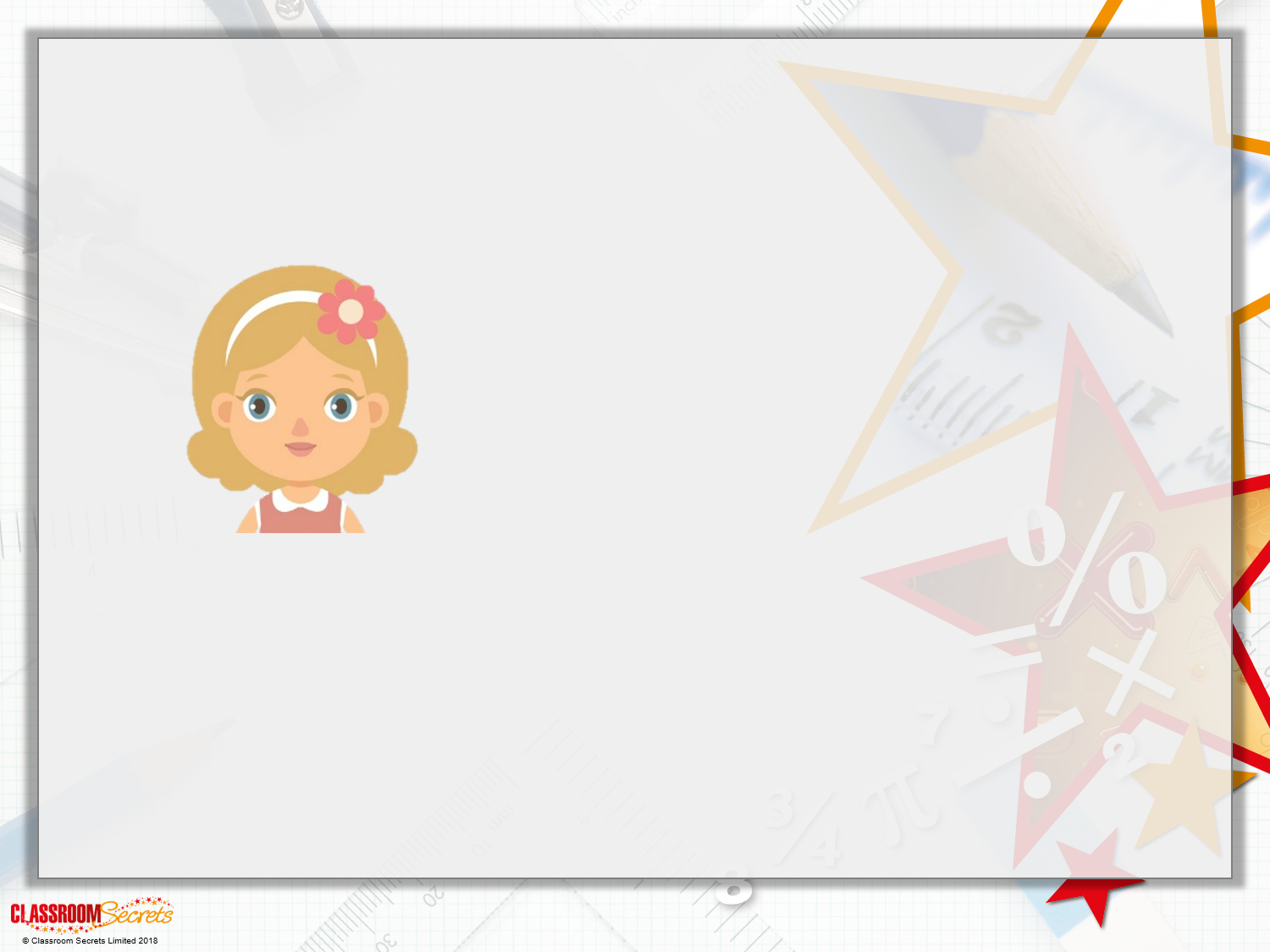 Reasoning 2

Daisy knows that 8 jugs of water will fill 5 buckets or 10 bowls.










Is she right? Explain your answer.
I think that the capacity of a bowl is greater than the capacity of a jug.
Y2
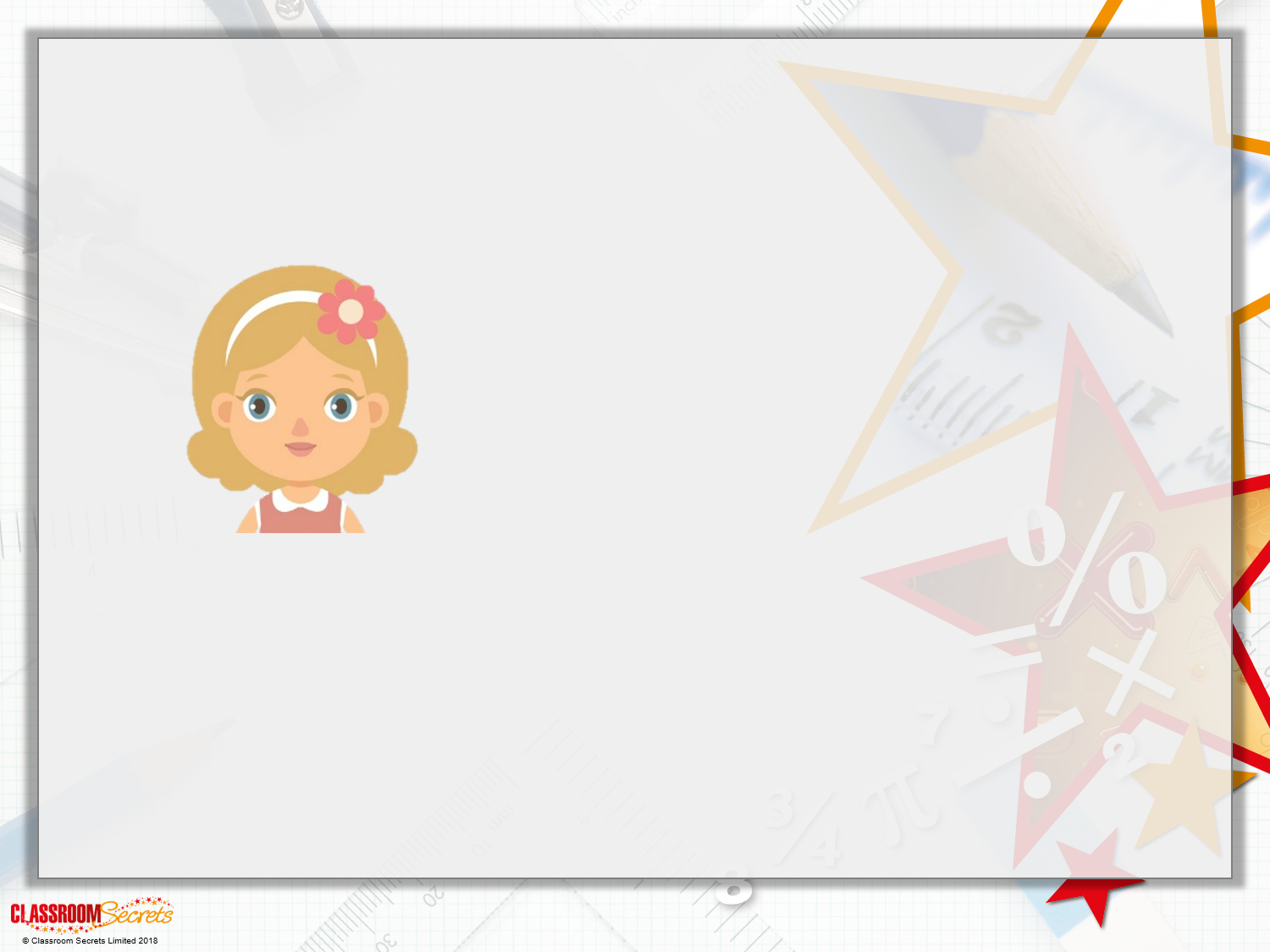 Reasoning 2

Daisy knows that 8 jugs of water will fill 5 buckets or 10 bowls.










Is she right? Explain your answer.
Daisy is incorrect because...
I think that the capacity of a bowl is greater than the capacity of a jug.
Y2
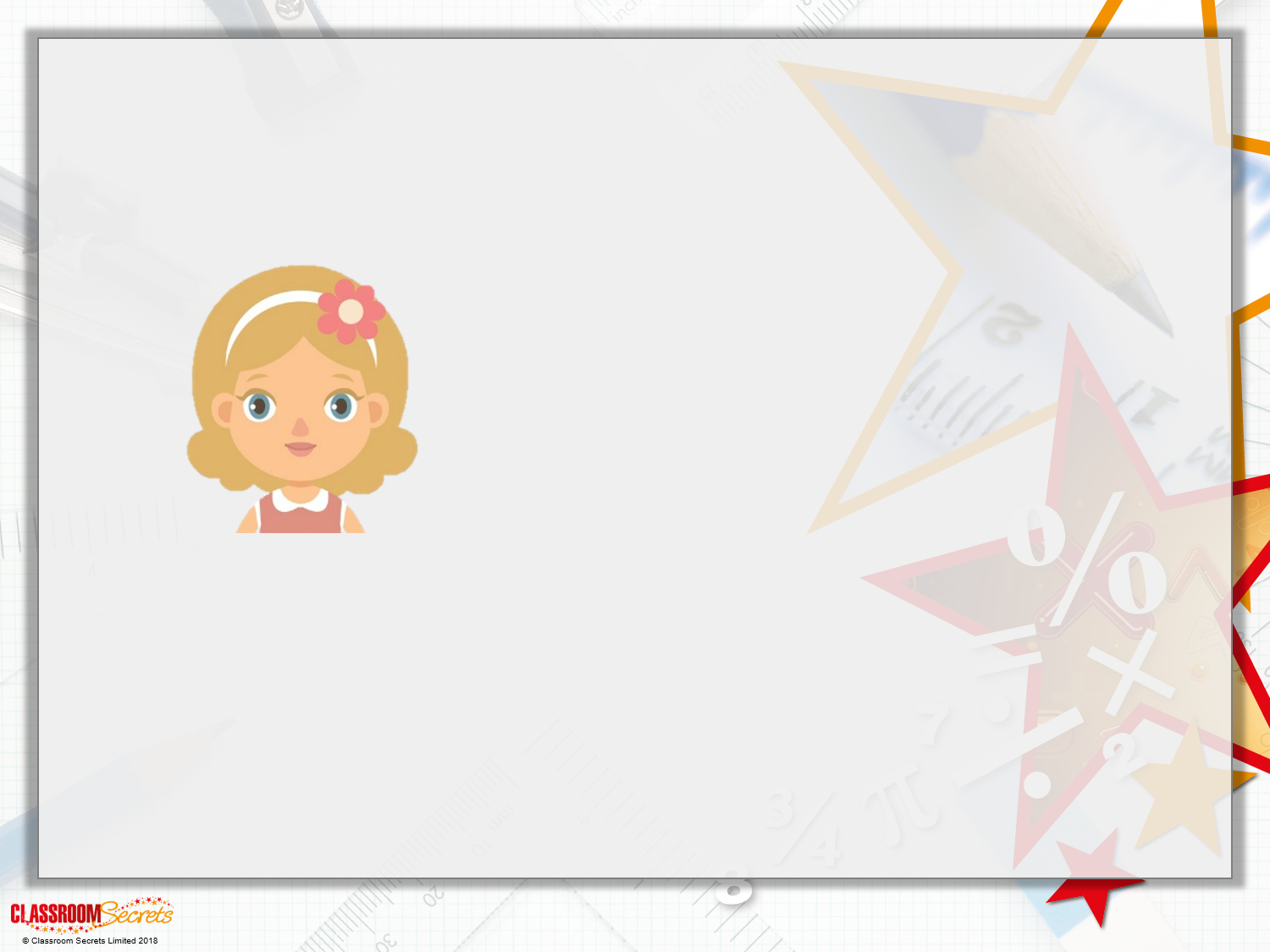 Reasoning 2

Daisy knows that 8 jugs of water will fill 5 buckets or 10 bowls.










Is she right? Explain your answer.
Daisy is incorrect because with the same amount of water you can fill more bowls than buckets so the bowls must have a smaller capacity.
I think that the capacity of a bowl is greater than the capacity of a jug.
Y2